Papír-ceruza feladat:„Kattintgatós” chatbot készítése
„Kattintgatós” chatbotok
előre kiválasztott widgetek feleletválasztós gombokkal
válasszon az előre meghatározott lehetőségek közül
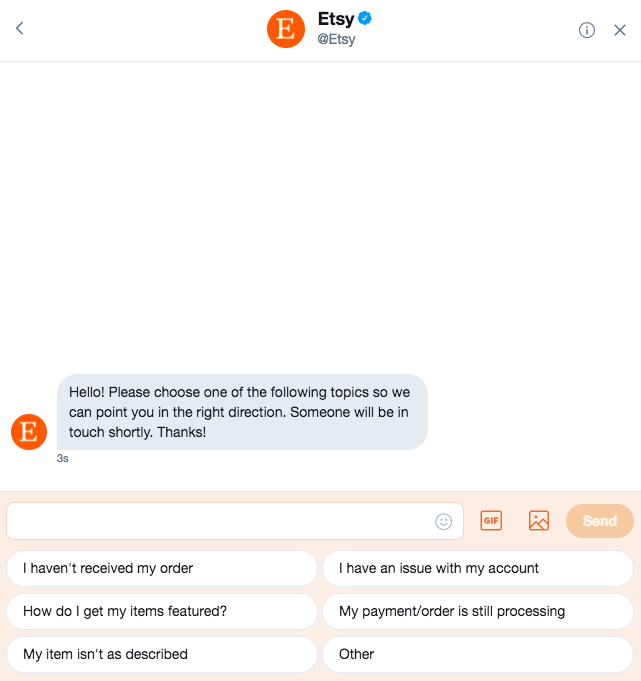 Készítsen Chatbotot
Keressen egy területet, amire a chatbot specializálódhat. Szeretné egy fodrászatnál időpontegyeztetésre használni? Pizzát kíván rendelni vele? Vagy öltse magára egy terapeuta szerepét? 
Miután kiválasztotta a chatbot típusát, át kell gondolnia, milyen feladatokat végezzen el a chatbot. 
A következő lépésben fel kell építeni egy folyamatábrát, amelyben minden információra vonatkozó kérdés szerepel.
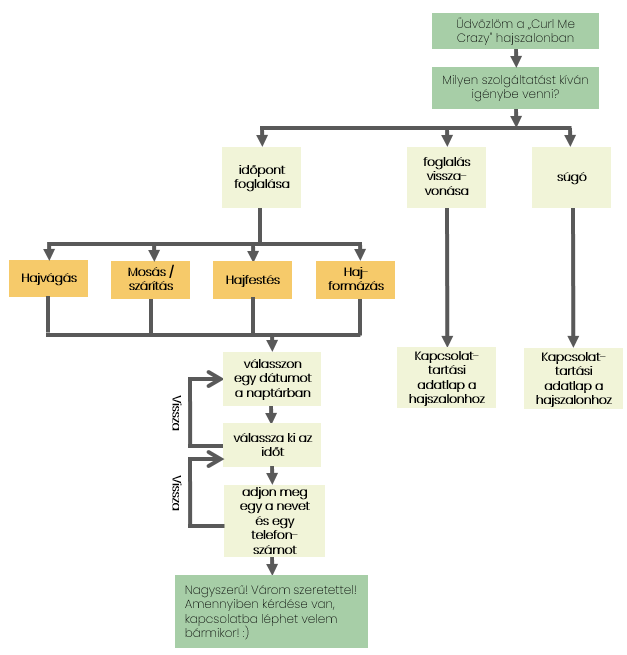 Folyamatábra készítése
Kezdjen hozzá egy toll és papír segítségével a folyamatábra megrajzolásához. Használhat öntapadós jegyzettömböt a táblán, vagy ceruzával is megrajzolhatja az ábrákat egy nagy lapra.
Gondoskodjon arról, hogy a döntéshozatali folyamat minden lépésének legyen értelme, valamint, hogy a felhasználó ne kerülhessen olyan (végtelen) ciklusba, amiből nem tud kijutni.
Kerülje a folyamatábrán a zsákutcákat !
Legyen a folyamatábra a lehető legegyszerűbb!
Ne feledkezzen meg a zárómondatról sem !
Kiegészítő feladat
Személyiséggel is felruházhatja a chatbotot.

Képzeljen el egy konkrét személyt, és a jellemző vonásait próbálja meg átvinni a chatbot által tett kijelentésekbe.

Ne feledje, hogy a chatbot kit képvisel (pl. cég), hogy az lényegileg illeszkedhessen a kitalált márkájához.
Amikor elkészült a chatbot, kérje ki másik csoport véleményét és játssza végig a chatbot összes lehetőségét!Minden rendben megy vagy előfordulnak problémák?